Livewell Swindon
Community Health and Wellbeing Team


Katie Freeman
Health Promotion Officer

September 2021
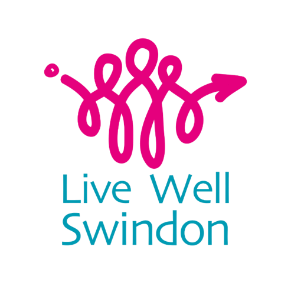 Live Well Swindon
Your point of contact for information, advice, signposting and support to improve your health and wellbeing.

Whatever help and guidance you are looking for , our team are available to assist you to find what works for you.
[Speaker Notes: Hello everyone I’m Katie  I work for LiveWell Swindon which is part the Public Health team.  Welcome to my presentation today.

Our Livewell Swindon services are open to anyone, so all Swindon residents, so all of the families and professionals that we have on the call today.

As a team we work with individuals, communities and all of our partner organisations across the borough, where we can connect people good quality information, signposting and advice to support you to improve your health and wellbeing.

As a team we are really passionate about supporting people to make healthy lifestyle changes so if you ever want to find out more about our services  we would love to hear from you.]
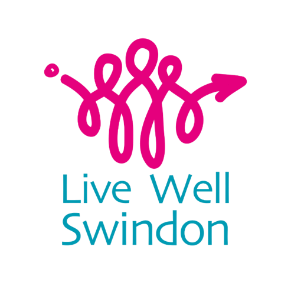 Here is how we can help:
Stop Smoking
Physical activity
Weight Management
Connecting to your community and volunteering
Managing your long term health conditions
[Speaker Notes: Our typical conversation focus on these five areas]
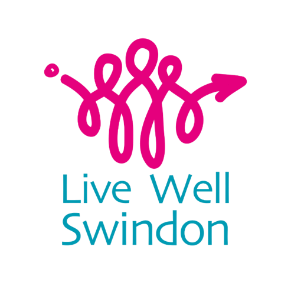 Here is how we can help:
Stop Smoking

Physical activity

Weight Management
[Speaker Notes: Stop smoking- Specialist stop smoking advisor- tailored advice available in various location 16+

Physical activity. We have lots of different if you want to become physically active this is a great way to improve your healthy and wellbeing . Lots of different option

Active and Inclusive community sessions- children and adults with physical and or learning disability or poor mental health- 
(Inclusive trampolining, ice skating, swimming, football. Basketball, seated exercise, wheels for all cycling, specially adapted bikes) Picture
Steps to Health program for healthcare professional referral route (GP/GWH) for people that may have a long term health condition but want to become more active. 18=
Otago our falls prevention program over 65’s

Weight management  If you are finding it hard to loose weight and you want to know more about healthy eating we can discuss your options available to you. We currently able to provide a 12 week voucher for you to attend slimming world
Adult weight Management 18+
Child and Family weight managements program called Health families 5-16 encourages weight management through healthy eating and physical activity and is designed for the whole family to work together]
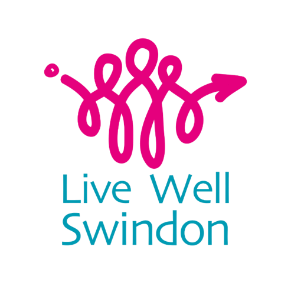 Here is how we can help:
Connecting to your community and volunteering

Managing your long term health conditions
[Speaker Notes: Connecting to your community and volunteering  We are able to connect people with their community and provide volunteering opportunities

Swindon Circles helps to build connections between people to reduce loneliness and isolation by building community connection and participation.  Befriending- phone calls, face to face, letter writing
At the centre of this project are our volunteers, many different volunteering opportunities throughout the team that we can offer. Befriending, Local hero's can provide one off practical task, Sarah and her mum walking Angus for a lady that was in hospital

Managing Long term Health conditions

One to one support for people who have one or more long tern health conditions and are designed encourage self  management of the conditions and to improve their quality of life but introducing healthy habits and participation in community life]
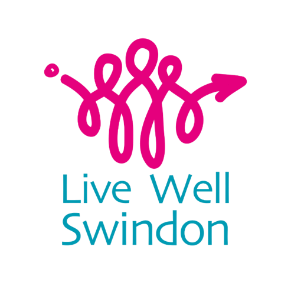 Referrals:
We take referrals from health and social care practitioners and self-referrals 
Referral age 18+ but please contact us to discuss your needs
Live Well Swindon Hub | Swindon Borough Council
Online referral form:
Live Well Referral Form - Swindon Borough Council
[Speaker Notes: Referral criteria is 18+ with the exception of

Stop Smoking 16+ parental consent
Volunteering 16+

Details]
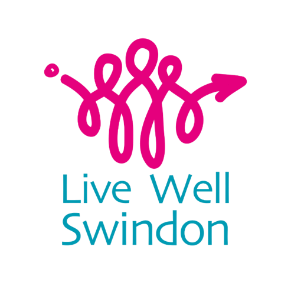 Contact the Live Well Swindon Hub
We are available Monday to Friday from 9.00am to 5.00pm.

Telephone:01793 465513
 Email:livewell@swindon.gov.uk

You can also text us on: 
07881 281797
Additional Inforamation
https://activeandinclusiveswindon.co.uk/

Swindon | Beat the Street

Quit smoking - Better Heath - NHS (www.nhs.uk)